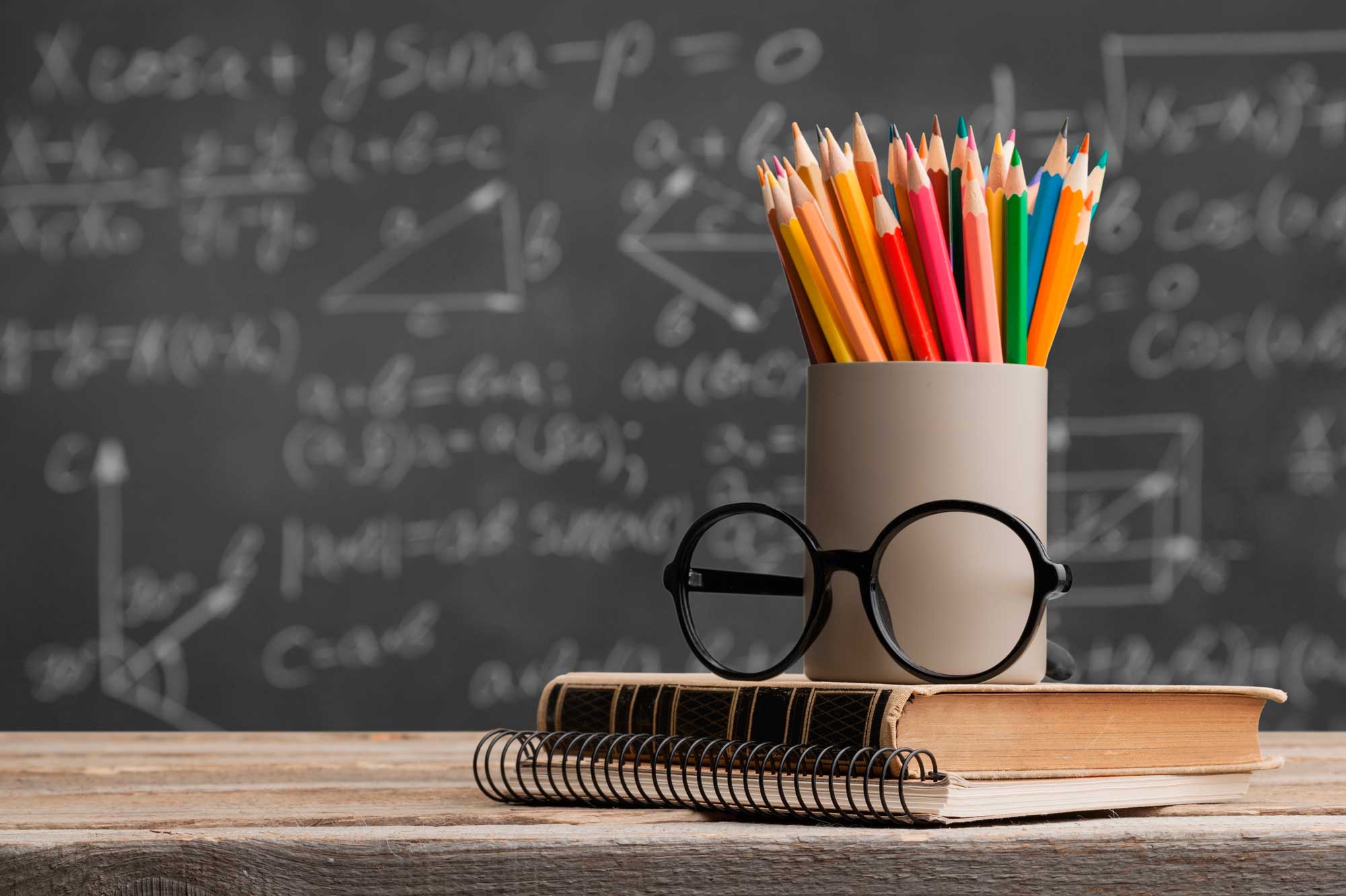 ¿CÓMO EL LIDERAZGO NEGATIVO DE LOS DIRECTIVOS  INCIDE EN LA PÉRDIDA DE CONFIANZA RELACIONAL DE PARTE DE LOS DOCENTES?

UN ANÁLISIS DE INCIDENTES CRÍTICOS EN ESCUELAS Y LICEOS
José Weinstein y Javiera Peña
Universidad Diego Portales
14 de noviembre de 2023
Contexto del estudio
¿Cómo se vinculan el liderazgo negativo y la pérdida de confianza docente en sus directivos?

¿Cuáles son las prácticas, acciones y actitudes realizadas por los directivos y directivas que detonan procesos de erosión de la confianza docente? 

¿Cuáles son las facetas (o dimensiones) de la confianza relacional entre  docentes y directivos que están más y menos implicadas?
Investigación Fondecyt Nº 1150526:
“Confianza relacional en escuelas públicas y privadas subvencionadas. Un estudio en escuelas básicas de la región de Valparaíso
Investigación Fondecyt Nº 1190657:
“Confianza relacional en la Educación Media. Un estudio en liceos públicos científico-humanistas y técnico-profesionales de la región metropolitana”
Liderazgo Directivo
Confianza Relacional
Dos conceptos claves dentro de la extensa e influyente literatura referida al cambio educativo y la mejora escolar. 

Palancas decisivas para transformar la escuela, posibilitando la creación de capacidades individuales y colectivas que, especialmente cuando fortalecen el trabajo docente, permiten alcanzar mayores aprendizajes académicos y socio-emocionales en todos los y las estudiantes
Liderazgo Negativo
Confianza en el contexto escolar
La literatura sobre liderazgo en educación ha tendido a analizar su efecto positivo. Sus conceptualizaciones implícitamente han instituido que el liderazgo es por definición constructivo (Ryan, Odhiamba y Wilson, 2021)

Menos atención ha tenido el “lado oscuro” del liderazgo. 

	Estudio de Blase y Blase (2010) documentó experiencias de maltrato y abuso emocional de docentes 	estadounidenses por parte de sus directivos

El liderazgo negativo de los directivos/as se distingue por ser una influencia y acción que perjudica a la comunidad escolar, afectando el desarrollo de sus procesos institucionales y pedagógicos y por ende sus resultados organizacionales (Schilling, 2009). 

El liderazgo destructivo como la práctica sistemática de un líder que produce efectos negativos en las metas, tareas, recursos y eficacia de la organización, y/o en la motivación, bienestar, o satisfacción de sus subordinados, generando resultados negativos en lo personal, lo interpersonal y las relaciones organizacionales (Aravena, 2019)

Un liderazgo negativo de los directivos tiene efectos relevantes en materia de la confianza relacional existente al interior del centro escolar (Hogan y Hogan, 2001)
[Speaker Notes: Rol desempeñado por los aspectos organizacionales y las relaciones sobre los procesos de enseñanza y aprendizaje (Darling-Hammond, et al., 2020)
Aspecto clave: La confianza
Incidencia en la mejora escolar (Bryk & Schneider, 2002; Forsyth et al., 2011; Tschannen-Moran, 2014)]
Confianza
Refiere a las expectativas favorables que un actor tiene sobre la conducta y las intenciones de otro con quien entra en interacción (Rousseau et al., 1998), de quien asume que actuará de modo tal que no le causará daño (Mishra, 1996; Sztompka, 2003). 

Base de la cooperación necesaria en las interacciones con los demás.

En el contexto escolar: 

	Recurso fundamental para organizaciones que requieren alcanzar metas complejas (Bryk, & Schneider, 	2002)

	Promueve condiciones organizacionales que aumentan la probabilidad que los individuos y las 	comunidades escolares inicien y sostengan actividades orientadas a la mejora (Bryk, & Schneider, 2002; 	Tschannen-Moran, & Hoy, 2000; Van Maele, Forsyth, & Van Houtte, 2014)

	Columna vertebral de las comunidades escolares (Hargreaves) 

	Pegamento y lubricante del funcionamiento de las organizaciones escolares (Tschannen-Moran, 2014)
[Speaker Notes: Rol desempeñado por los aspectos organizacionales y las relaciones sobre los procesos de enseñanza y aprendizaje (Darling-Hammond, et al., 2020)
Aspecto clave: La confianza
Incidencia en la mejora escolar (Bryk & Schneider, 2002; Forsyth et al., 2011; Tschannen-Moran, 2014)]
66 Entrevistas semi-estructuras de Incidentes Críticos
La técnica de incidentes críticos es un procedimiento que posibilita la investigación de hechos identificados por los propios sujetos como significativos (eventos, procesos y temas), el modo en que fueron manejados y sus consecuencias. El objetivo es lograr el entendimiento del incidente desde la perspectiva de los propios individuos, tomando en consideración los elementos cognitivos, afectivos y de comportamiento allí contenidos (Chell, 2004).
Metodología
32 Docentes de Escuelas Básicas (Estudio 1: 2018)

34 Docentes de Liceos (Estudio 2: 2021)
66 Entrevistas semi-estructuras de Incidentes Críticos
La técnica de incidentes críticos es un procedimiento que posibilita la investigación de hechos identificados por los propios sujetos como significativos (eventos, procesos y temas), el modo en que fueron manejados y sus consecuencias. El objetivo es lograr el entendimiento del incidente desde la perspectiva de los propios individuos, tomando en consideración los elementos cognitivos, afectivos y de comportamiento allí contenidos (Chell, 2004).
Metodología
32 Docentes de Escuelas Básicas (Estudio 1: 2018)

34 Docentes de Liceos (Estudio 2: 2021)
98 Incidentes Críticos de pérdida de confianza de docentes en directivos
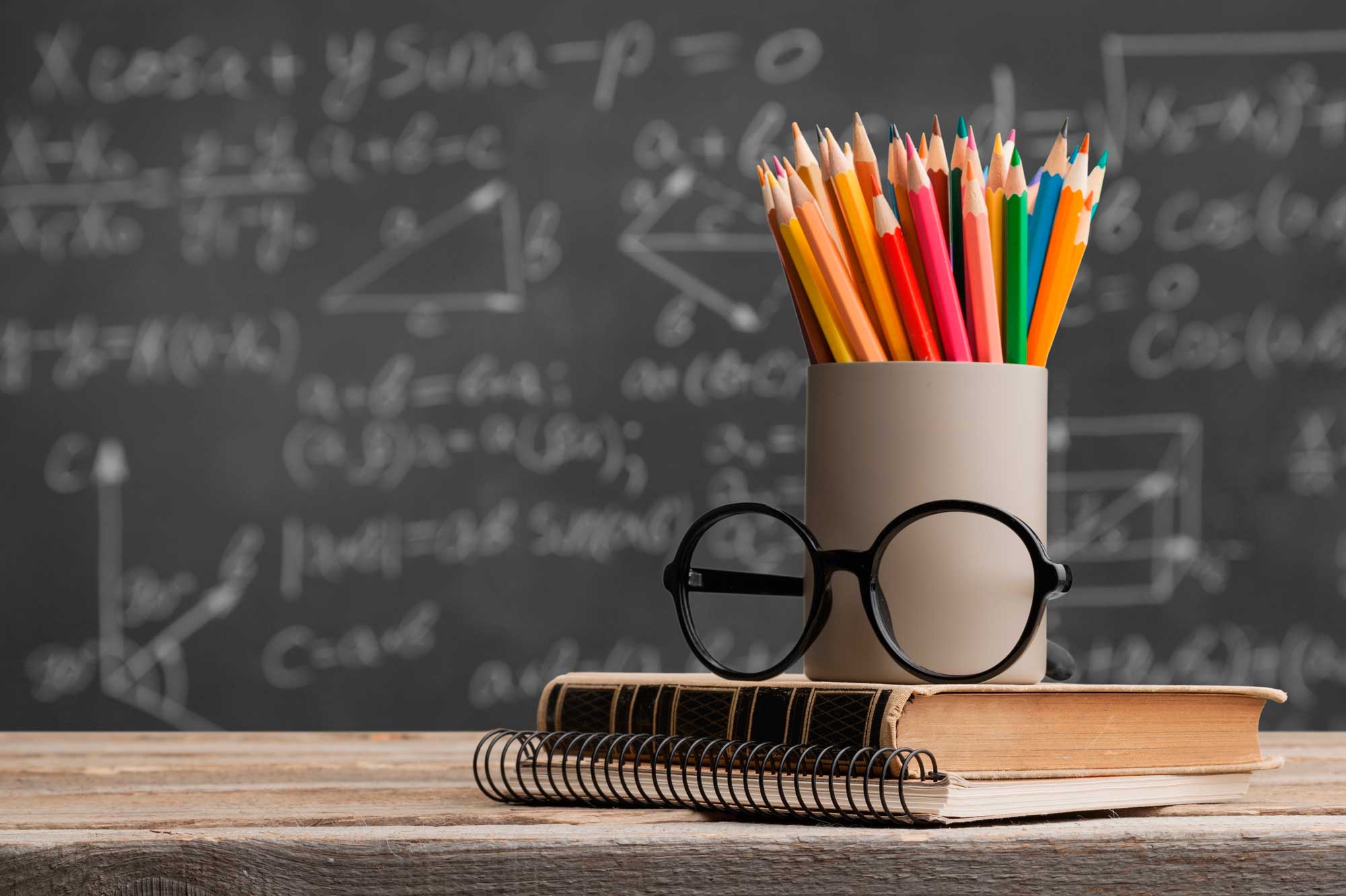 RESULTADOS
Una característica común entre los incidentes es que, en general, fueron relatos extensos y detallados respecto a situaciones que los llevaron a perder confianza o a desconfiar en determinados directivos.

Los docentes entablan su relación inicial con los directivos desde un mínimo común de confianza por la autoridad y el rol que ellos detentan, produciéndose la pérdida en momentos claramente identificables. 

En términos de pérdida de confianza, no se observaron diferencias entre los docentes de básica y media. Los relatos suelen hacer referencia a aspectos comunes y cada tipología levantada contó con situaciones provenientes de narraciones de docentes de básica como de media. 

En el análisis de los incidentes es posible identificar las cinco facetas que sustentan la confianza en el ámbito escolar, identificadas por Hoy y Tschannen-Moran (2003; 2000)
Una característica común entre los incidentes es que, en general, fueron relatos extensos y detallados respecto a situaciones que los llevaron a perder confianza o a desconfiar en determinados directivos.

Los docentes entablan su relación inicial con los directivos desde un mínimo común de confianza por la autoridad y el rol que ellos detentan, produciéndose la pérdida en momentos claramente identificables. 

En términos de pérdida de confianza, no se observaron diferencias entre los docentes de básica y media. Los relatos suelen hacer referencia a aspectos comunes y cada tipología levantada contó con situaciones provenientes de narraciones de docentes de básica como de media. 

En el análisis de los incidentes es posible identificar las cinco facetas que sustentan la confianza en el ámbito escolar, identificadas por Hoy y Tschannen-Moran (2003; 2000)
Ella cuando presidía los consejos de tercer ciclo no nos llevaba hacia la reflexión… A mí me gusta mucho, y puede ser una cuestión mía, pero me gusta mucho cuando se nos dice ‘’Ya tomemos una decisión en conjunto con respecto a esto’’ Y ella los consejos en general eran súper impositivos y era muy muy como muy categórica, ella como que llevaba la minuta de lo que tenía que decir y de las decisiones que se tenían que tomar, no era como una cosa, así como consensuada (Profesora, EM)
También hace poco me dijo…que yo tenía que llamarles la atención a los profes …que no respondían los mails a los estudiantes. Yo le dije que no, que yo no iba a hacer eso porque a mí no me correspondía estar llamándoles la atención a mis pares. Yo dije que eso le correspondía a él, como a los jefes, en especial a él porque él es el director. Y no hacerlo de manera general porque nos mete a nosotros, a todos, en el mismo saco, sino que hacerlo de manera individual…. Y yo le dije que no, que yo no iba a llamar la atención a ninguno de mis pares porque a mí no me corresponde. 
(Profesora, EM)
Estuve presente en una situación con un auxiliar, como que el auxiliar había cometido un error, la verdad es que no había sido su error y el inspector lo gritoneo en un pasillo, en clases (…) yo estaba en la biblioteca, imagínate, el baño está aquí y la biblioteca está al final del pasillo y desde el pasillo se escuchaba, o sea, desde la biblioteca se escuchaba como la gritoneaba (…) entones para ser directivo yo creo que ahí no pega eso, el ofuscarse de esa manera y el tener esos arrebatos no corresponde 
(Profesora, EB)
Me pasa que veo que, por ejemplo, para pedir un permiso me ponen las mil excusas ‘’No, mira, este voy a revisar el libro si están las notas y esto, no mira, no puedes faltar’’ Pero recibo los links de mi Jefatura de curso ‘’No, la profesora no está o el profesor no está, sabes qué, no hay clase el profesor no va ir, se le presentó aquí un problema’’ Entonces le digo ‘’Ok a cualquiera se nos presenta este problema”. Sin embargo, yo considero que dentro de la institución no está equitativamente nuestro trabajo, no es evaluado de la misma forma. No todos estamos siendo equitativamente evaluados.
(Profesora, EM)
En algunos momentos (al director) se le olvidan ciertas cosas que hemos acordado…. Por ejemplo, la otra vez yo le pedí permiso para llegar un poco más tarde (…) y a él eso se le olvidó, se le olvidó que yo llegaba más tarde, me llamaba por teléfono…entonces en ese momento sentí que yo no podía confiar en él, porque, no es por mala voluntad, pero se le va a olvidar 
(Profesora EB)
Yo he hecho ciertas sugerencias de mejora…siento que pudieron ayudar a que esto funcionara mejor porque eso es lo único que yo quiero, que efectivamente se han puesto en práctica, pero no se ha hecho seña a mí, o sea no se ha señalado que provinieron de mí o que yo las aporté. 
(Profesora, EB)
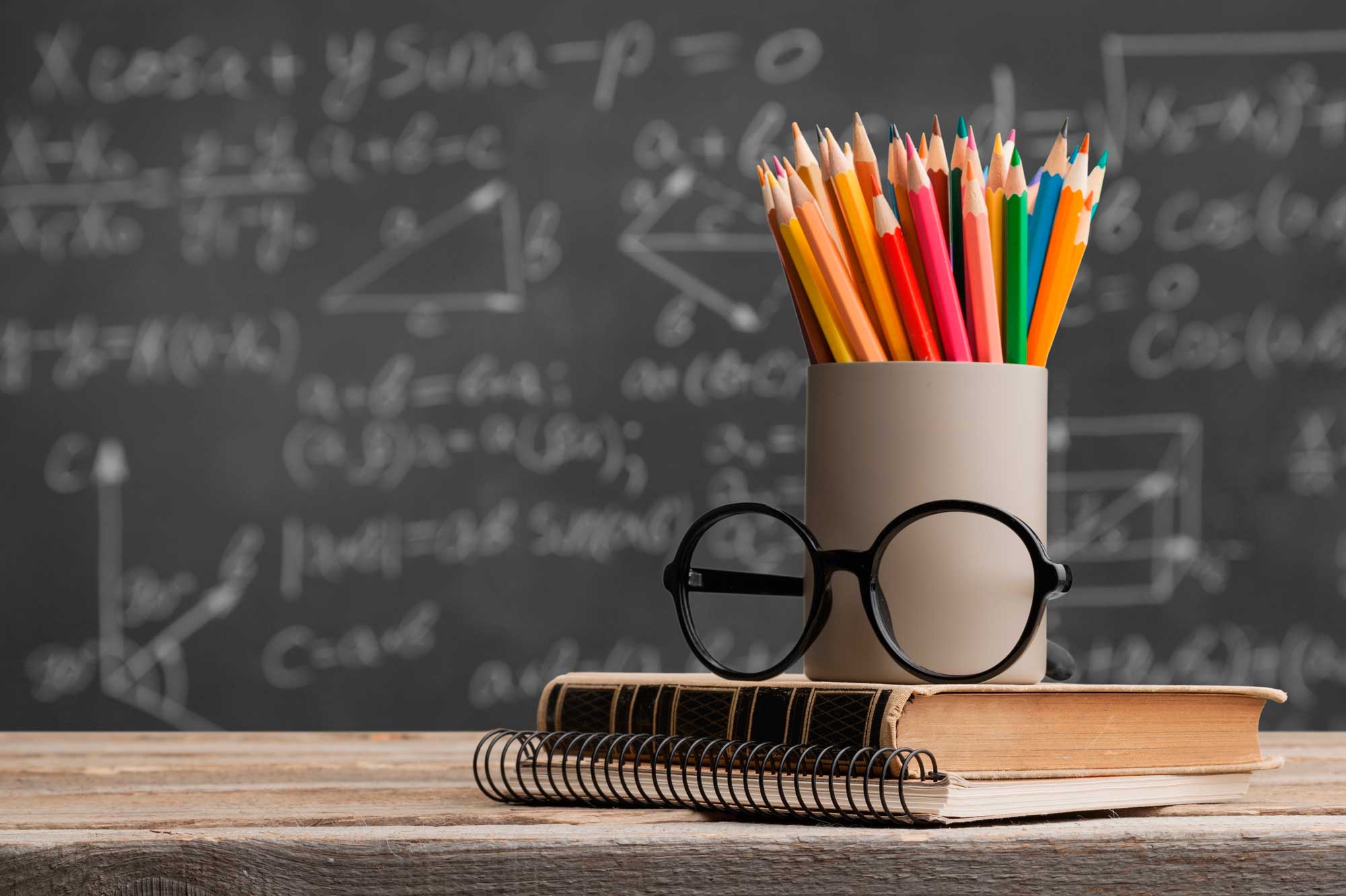 Principales facetas de la confianza que se ponen en entredicho refieren casi en partes iguales, a la Competencia y a la Benevolencia
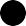 La falta de competencia del directivo tiene fuertes implicancias organizacionales y repercute ampliamente en dificultar, sino perjudicar, el trabajo profesional de cada docente, sea de manera individual o colectiva
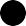 La escasa benevolencia, que a veces llega hasta la malevolencia  -un patrón emergente de comportamiento del directivo percibido como una búsqueda activa del detrimento mental o físico del docente implicado-, afecta gravemente su bienestar personal, sus relaciones, su estado de ánimo y su salud.
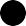 Conclusiones
Los liderazgos negativos que, como el laissez faire, se asientan en la pasividad, falta de motivación o autoridad de los directivos, conducen habitualmente a pérdidas de confianza docente de calibre menor, aquellos liderazgos que, como el destructivo o el tiránico,  implican un rol activo de los directivos en el perjuicio de los docentes, llevan a pérdidas de confianza graves y no recuperables.
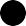